Портфоліо 
Ракущинець Інни Степанівни
вихователя Вільхівського дошкільного навчального закладу
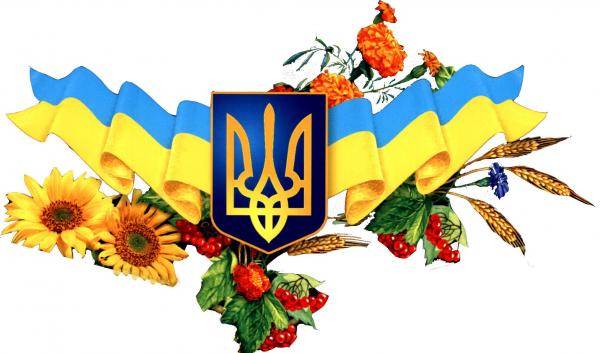 Дата народження: 24.03.1987р.
Освіта –вища, Дрогобицький державний педагогічний університет ім. І. Франка.
Спеціальність - дошкільне виховання.
Педагогічний стаж роботи – 5 років.
Місце роботи – Вільхівський ДНЗ, Іршавського району, Закарпатської області.
Посада – вихователь дошкільного закладу.
    Категорія, звання – немає.
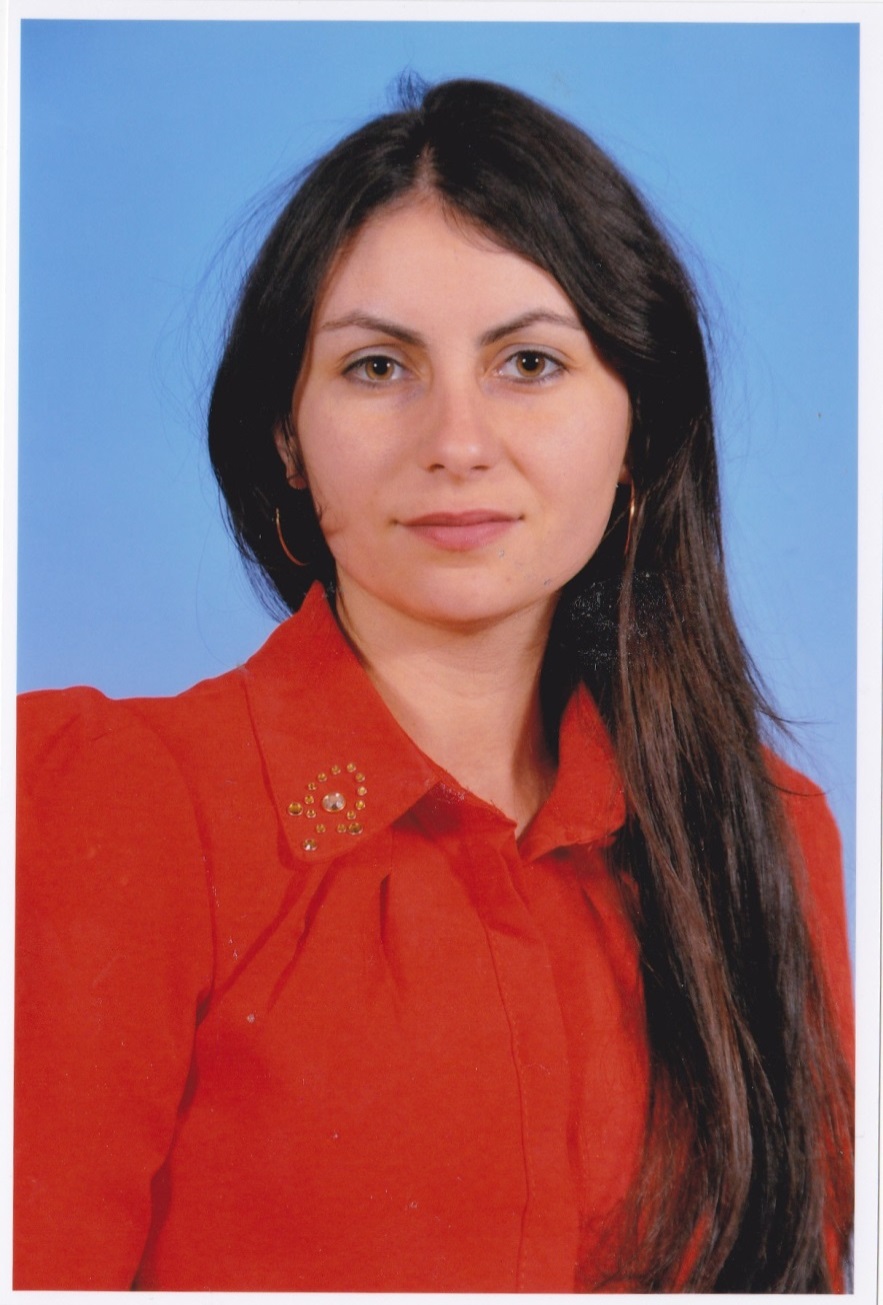 Моє педагогічне кредо :
«До кожної дитини ключ знайти, у праці результат хороший мати, упевнено і творчо до мети іти: з любов`ю серце дітям віддавати.»
Проблемне питання, над яким працюю:
«Ознайомлення з рідним краєм дітей дошкільного віку - як джерелом формування національної свідомості і світогляду особистості»
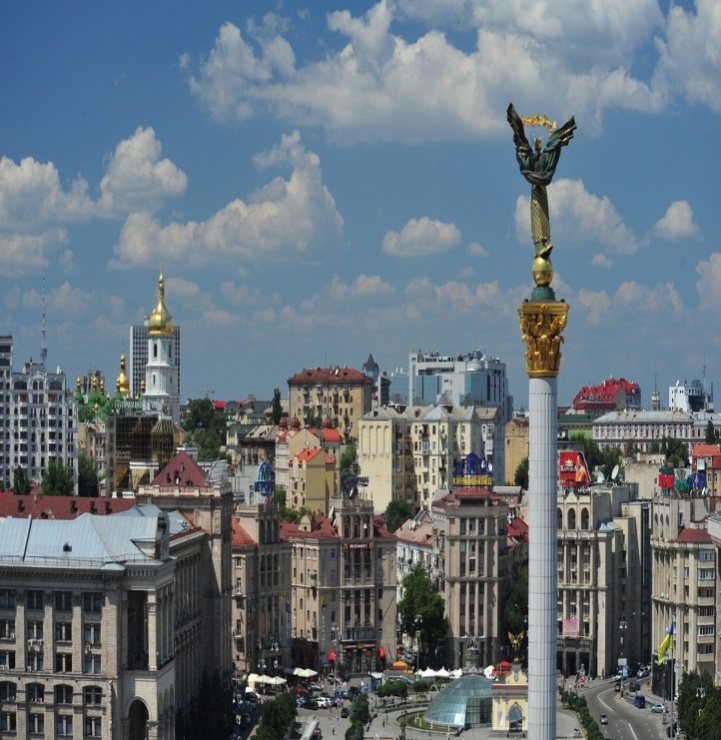 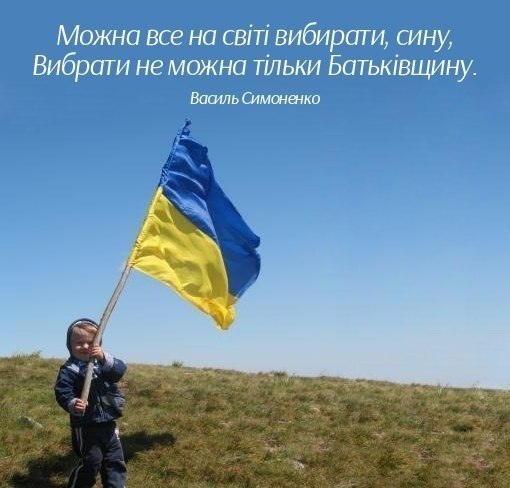 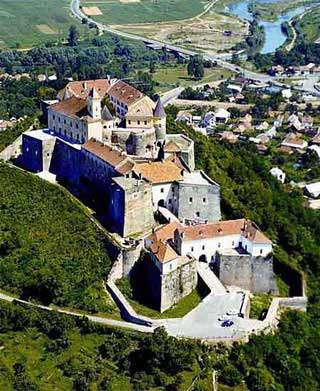 Я  ВИХОВАТЕЛЬ!
Я вихователь – і цим пишаюсь !
Це спалах серця, і моя це доля.
Летить душа у світ дитячий – 
Це вибір мій, а не з чиєїсь волі
                       Веду дітей у світ чудовий, 
            Що від щедрот землі, щедрот природи
                       Вчимося разом цінувати,
                   Його скарби й традиції свого народу.
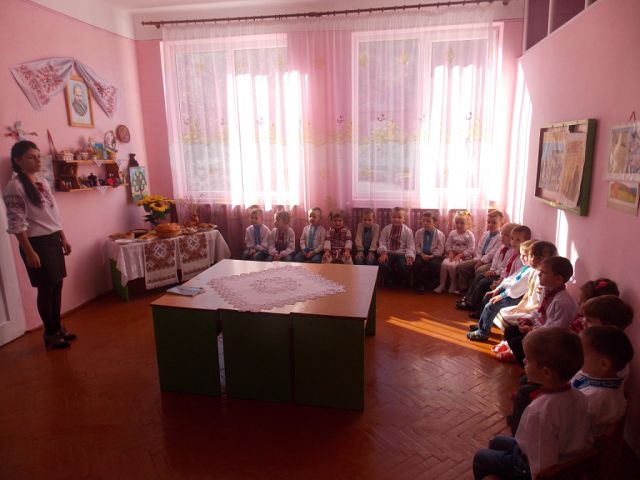 Під час роботи над проблемним питанням я поставила перед собою завдання:
Формування гармонійно розвиненої підростаючої особистості, наділеної національною свідомістю, здатність зберігати і примножувати національну культуру;
Відродження національної культури за допомогою різних видів мистецтва рідного народу;
Оволодіння дітьми мовою як найбільшим скарбом нації, плекання любові до материнського слова, додержанння статусу української мови, як державної;
Ознайомлення з історією рідного народу, як джерелом духовності й мудрості;
Розкриття географічних особливостей як багатства рідного краю, як витоків формування в дитини любові до Батьківщини.
Людина починається з дитинства, родини, рідного краю, і  саме тоді формується її  особистість, закладаються підвалини характеру. Дошкільний вік – це важливий період формування духовності особистості.  Саме в ці роки дитина пізнає всі чари світу, які потім, упродовж всього життя, даватимуть знати про себе. Яскраві враження від краси рідної природи, творчої праці людей, героїчних вчинків українського народу сприяють вихованню в дітей любові до сім`ї, до рідної Батьківщини .
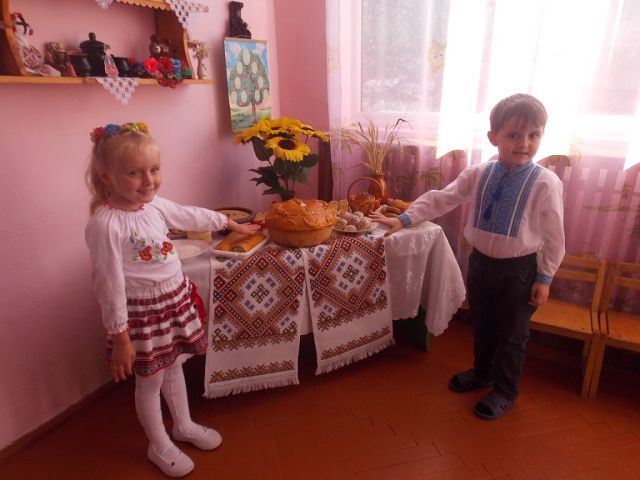 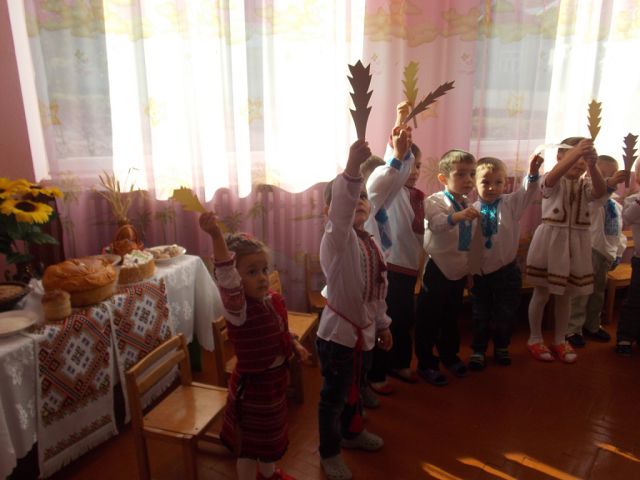 РОБОТА ВИХОВАТЕЛЯ
РОБОТА З ДІТЬМИ
ПРОВЕДЕННЯ БЕСІД, КОНСУЛЬТАЦІЙ
БЕСІДИ, РОЗПОВІДІ
ІГРОВА ДІЯЛЬНІСТЬ
РОЗРОБКА РЕКОМЕНДАЦІЙ, АНКЕТ
УЧАСТЬ У СЕМІНАРАХ, ПЕДРАДАХ
ВИГОТОВЛЕННЯ ДИДАКТИЧНОГО МАТЕРІАЛУ
ПІДГОТОВКА ДО ЗАНЯТЬ, СВЯТ, РОЗВАГ ТА ІН. НАВЧАЛЬНО-ВИХОВНИХ ЗАХОДІВ
ПРОВЕДЕННЯ ЗАНЯТЬ
ПРАКТИЧНА РОБОТА З ДІТЬМИ
ТЕМАТИЧНІ ВЕЧОРИ, РОЗВАГИ, СВЯТА, ВИСТАВКИ
СПІЛЬНО З СІМ`ЄЮ
БЕСІДИ
КОНСУЛЬТАЦІЇ
ЗАГАЛЬНІ БАТЬКІВСЬКІ ЗБОРИ, КОНФЕРЕНЦІЇ
АНКЕТУВАННЯ, ТЕСТУВАННЯ
ДНІ ВІДКРИТИХ ДВЕРЕЙ
ДІЛОВІ ІГРИ
СЕМІНАРИ
Система роботи в дошкільному навчальному закладі з патріотичного виховання
Проводячи формування в дітей знань про рідний край я використовую комплекс впливів народознавчого змісту :
Образотворче мистецтво ( вишиванка, писанка, елементи оздоблення національного одягу)
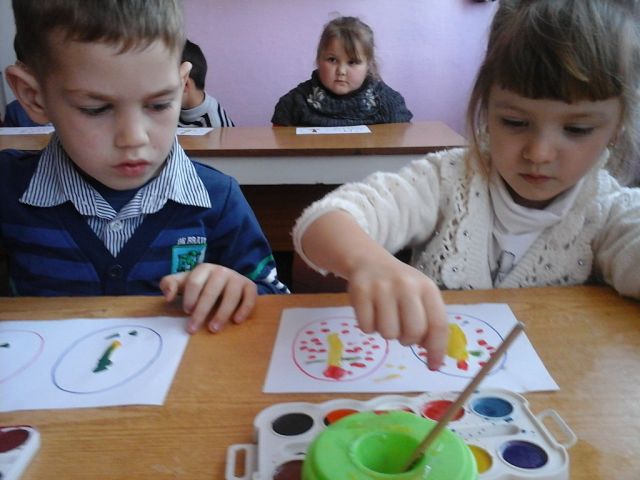 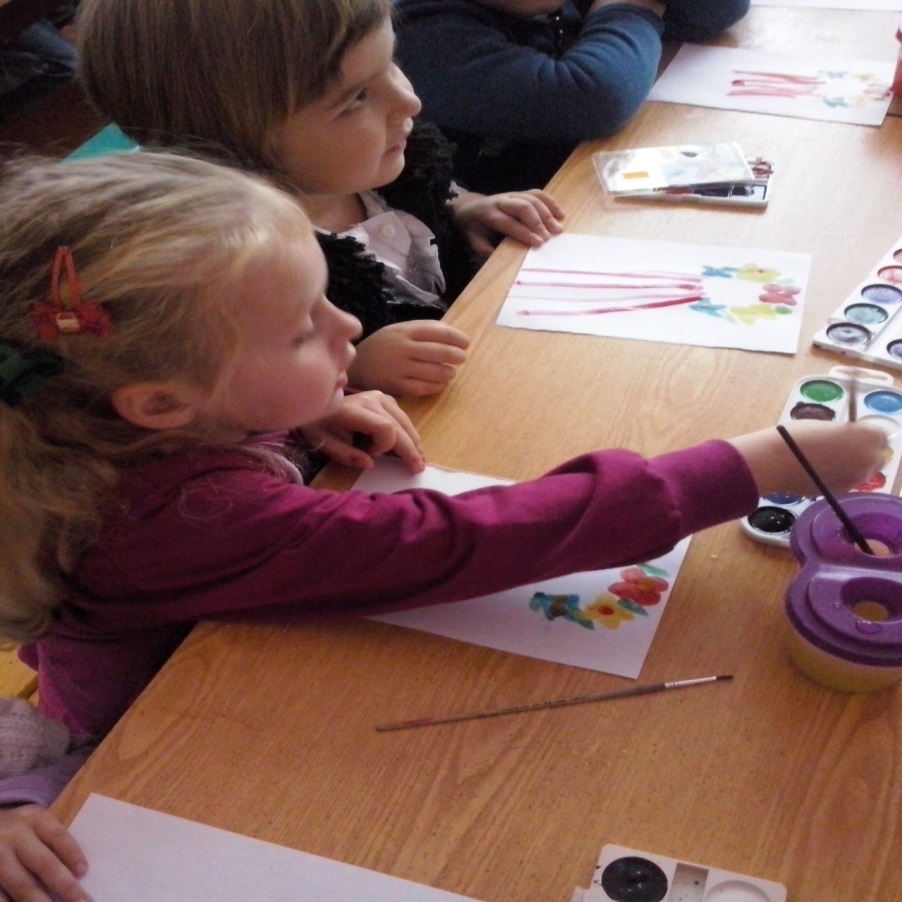 Музичне мистецтво ( народна пісня, хоровод, гра, танець)
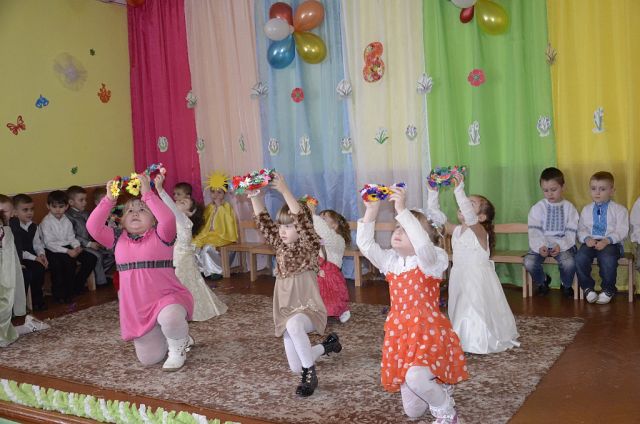 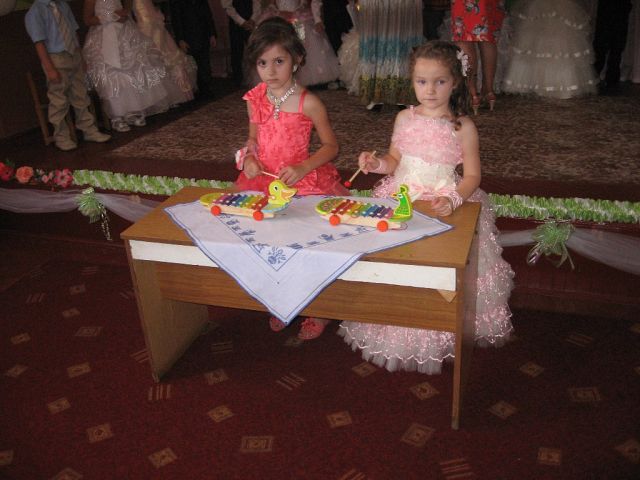 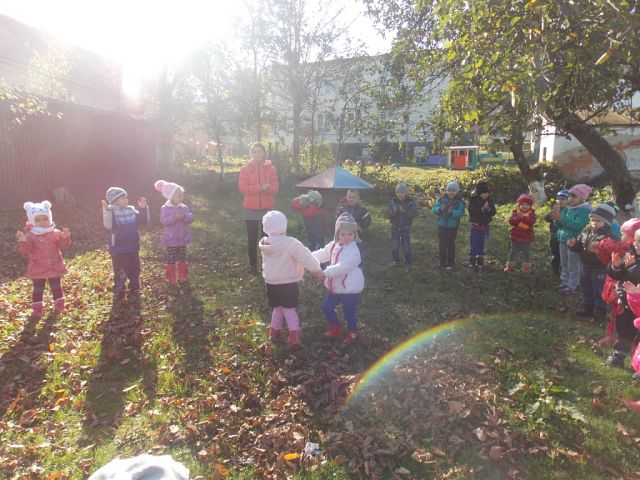 Художнє слово ( вірші, пісні, заклички )
Усна народна творчість 
( приказки,прислів’я, загадки, легенди)
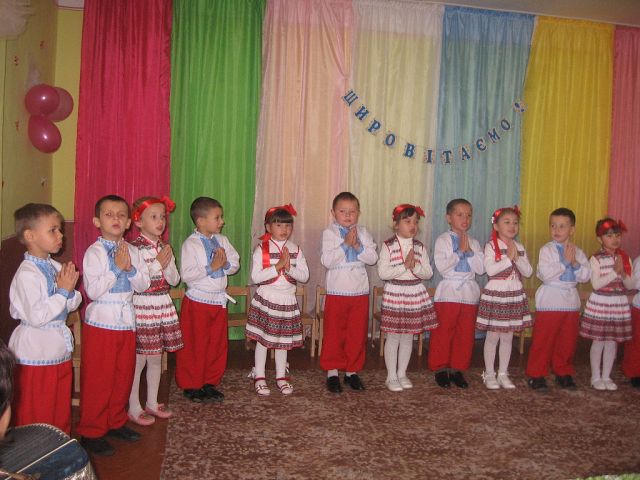 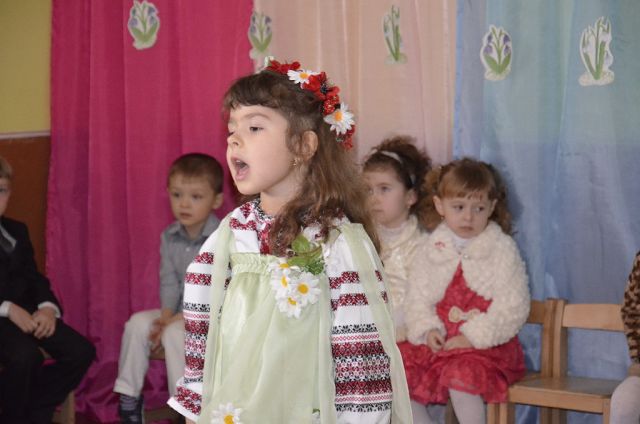 У своїй роботі я використовую як традиційні методи та прийоми, так і методи та прийоми з використанням інноваційних технологій:
Методи та прийоми
Традиційні
Новітні технології
Бесіда;
Художня література;
Спостереження;
Екскурсії;
Ігри драматизації;
Виставки;
Концерти.
Етнопедагогіка;
Творчі завдання;
Психогімнастика;
Дитяча газета;
Пальчикові ігри;
Музикотерапія.
.
Висновок
У результаті проведеної роботи у дітей сформувалися патріотичні почуття, знання про своє місце проживання, а також шанобливе ставлення до історії рідного краю. Вихованці володіють знаннями про сім`ю ,ознайомилися з особливостями української  культури і користуються в повсякденні українською мовою. Діти прагнуть берегти й покращувати оточуючий світ. Рідна домівка, мала Батьківщина і велика Україна – завдяки усвідомленню цих понять формуються основи національної свідомості дитини.
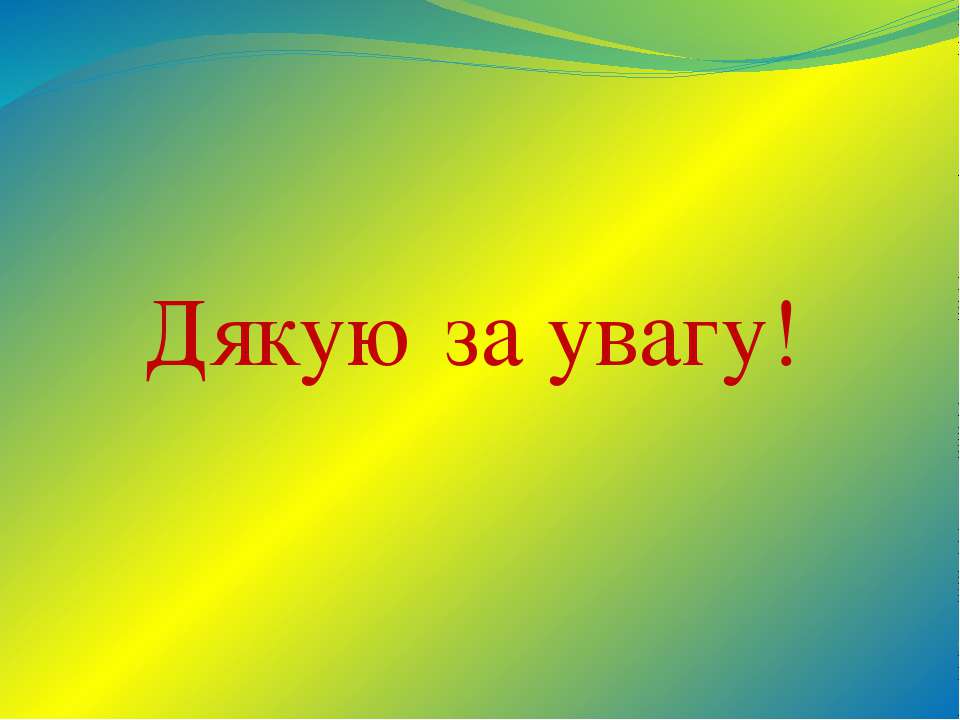 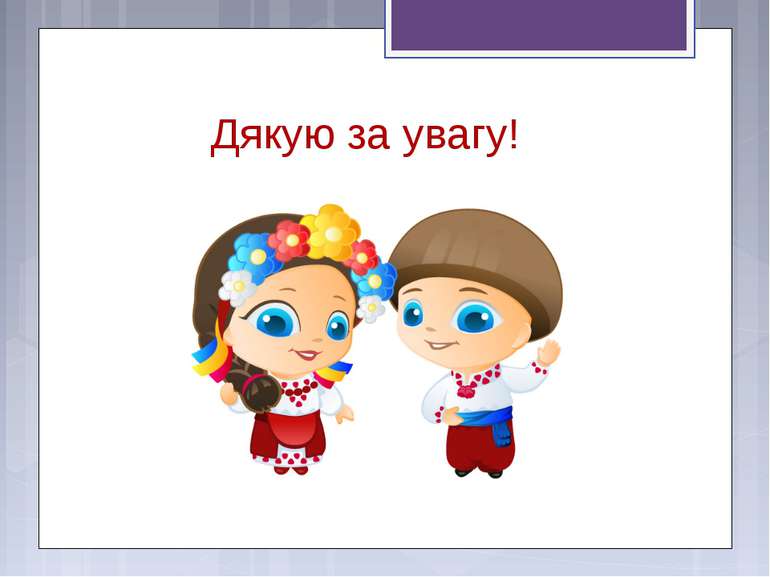